People everywhere
Are there too many?
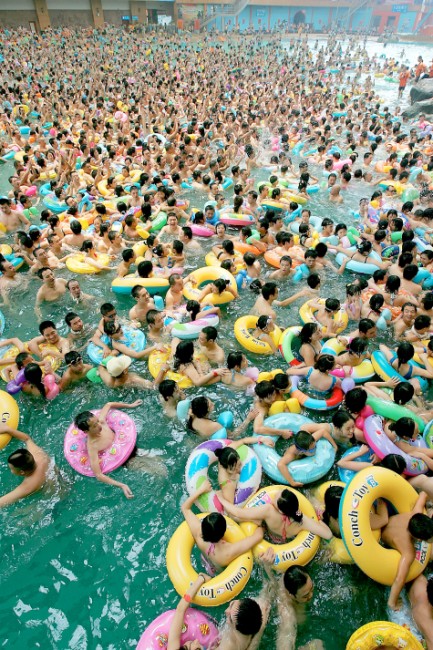 Look at the picture. 

Discuss what the advantages are of living in a country with a large population. Make a mind map!

Make references 
to the image- what do you notice?
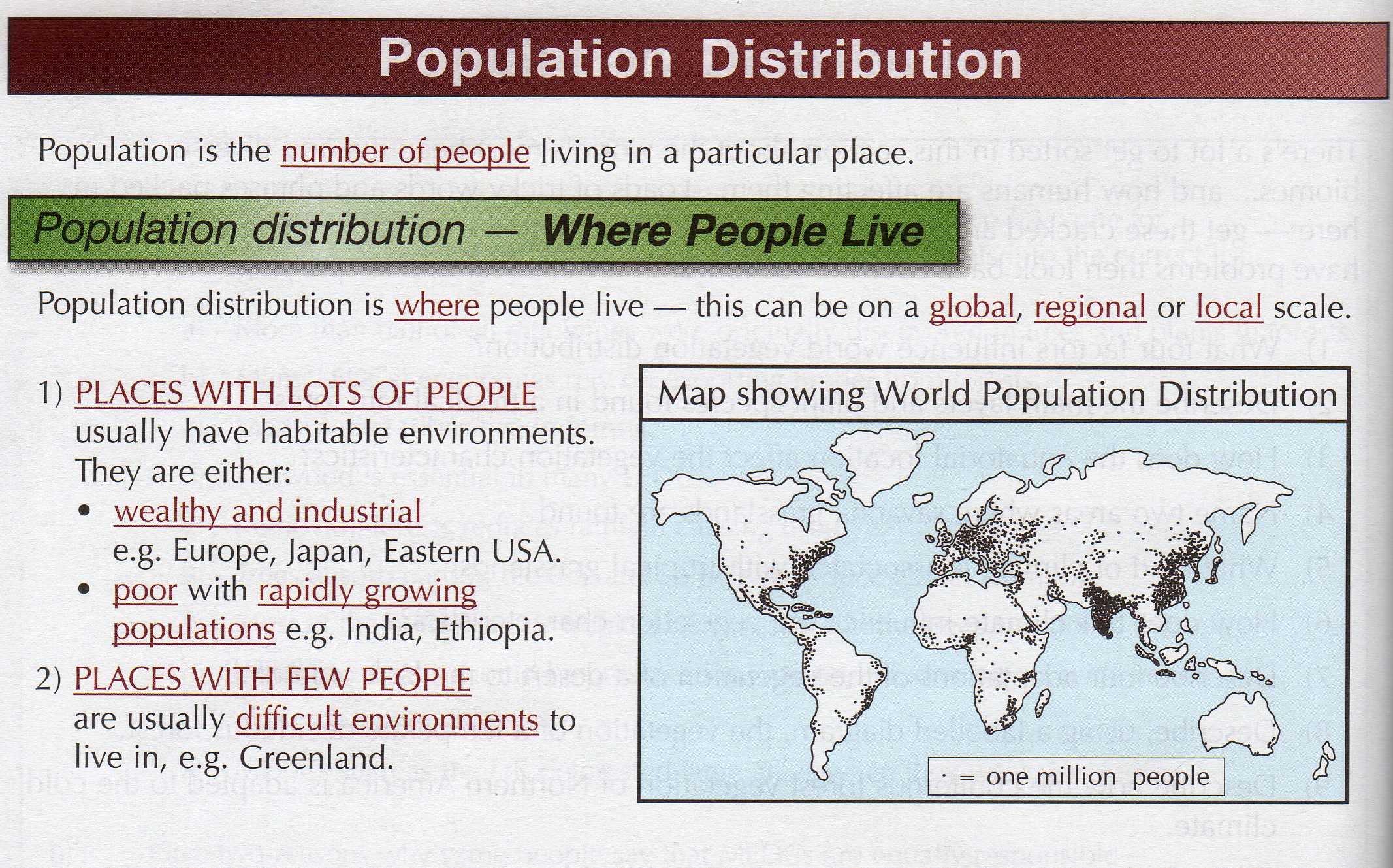 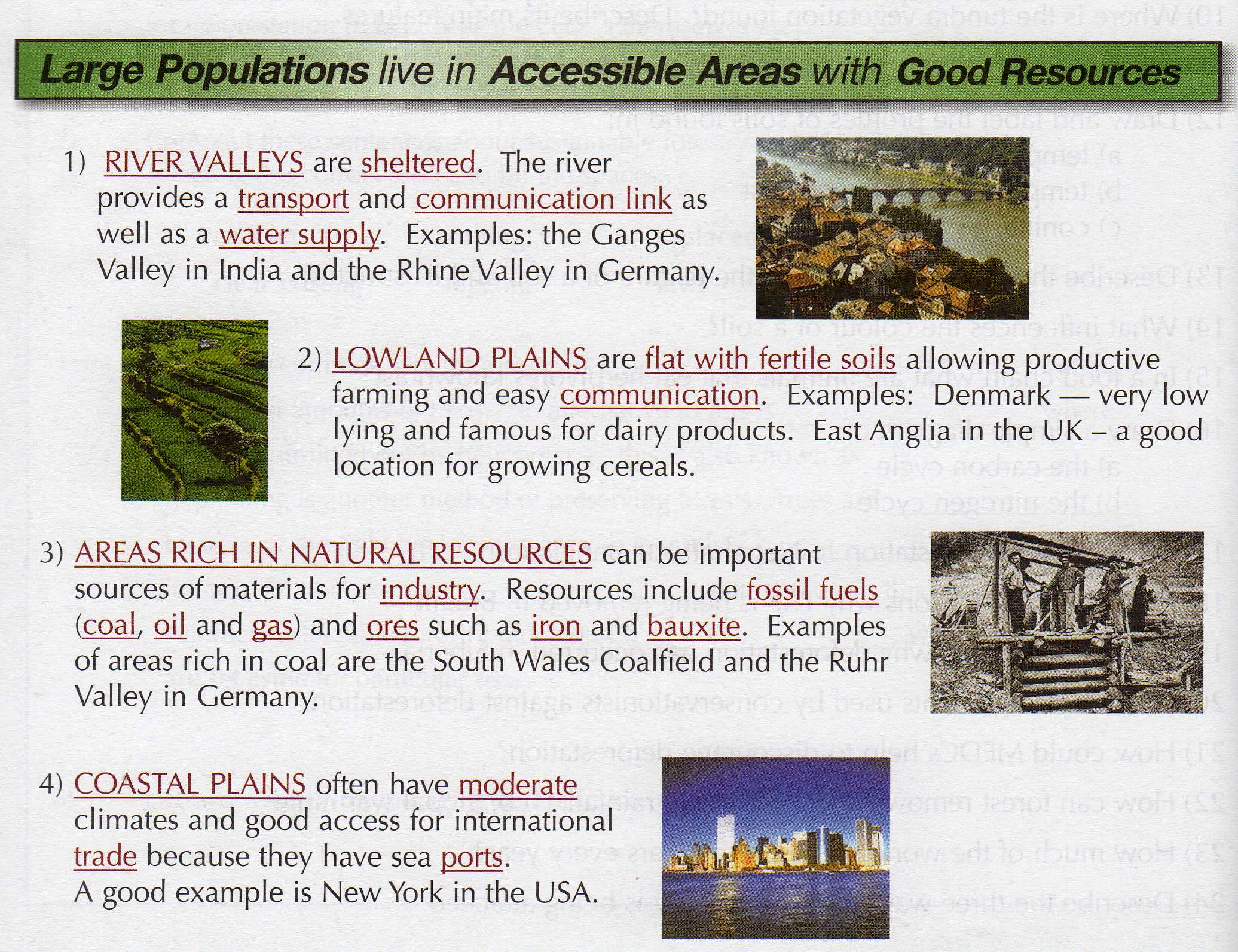 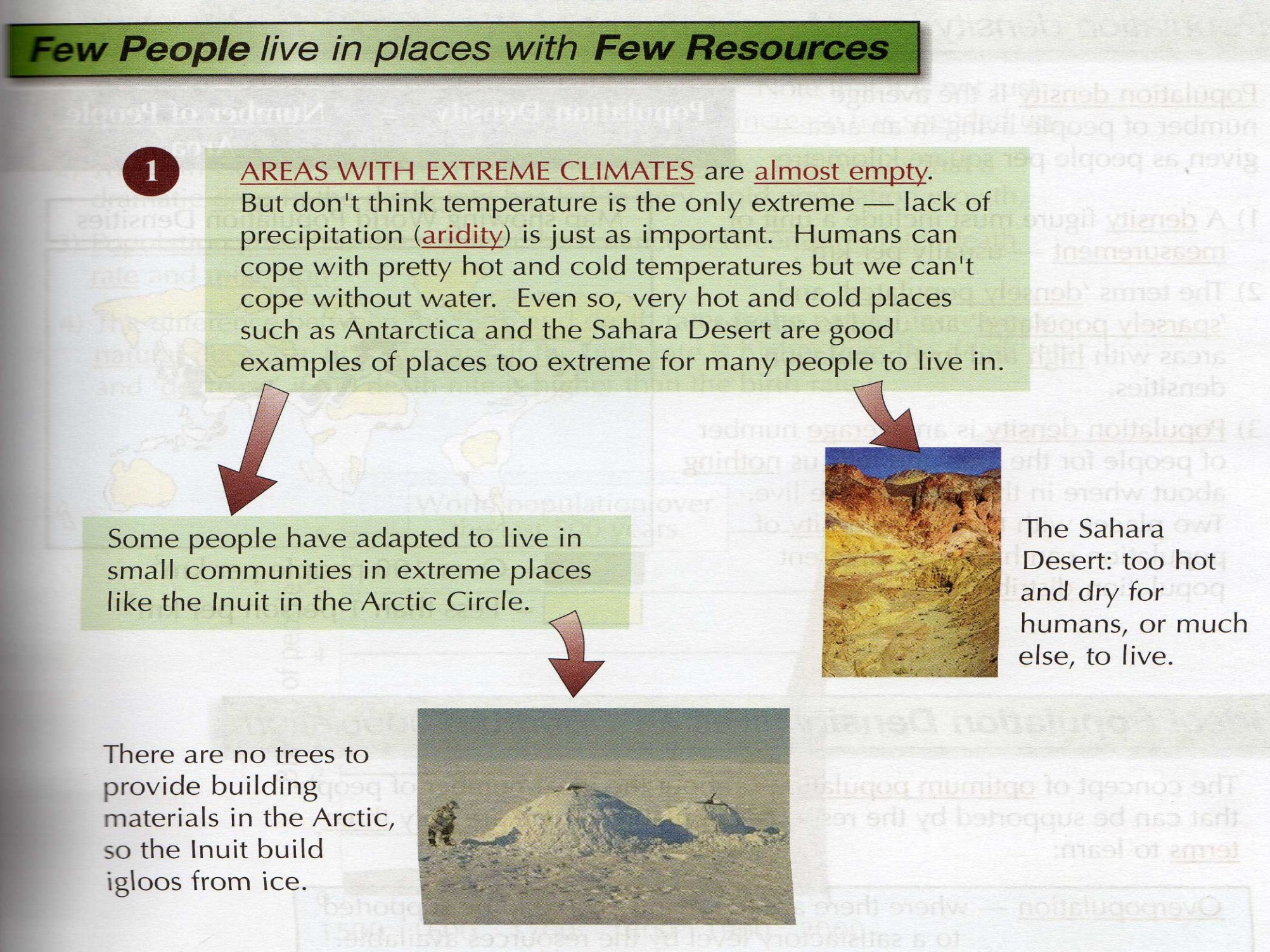 Sparsely/Densely populated…why?
Numbers!
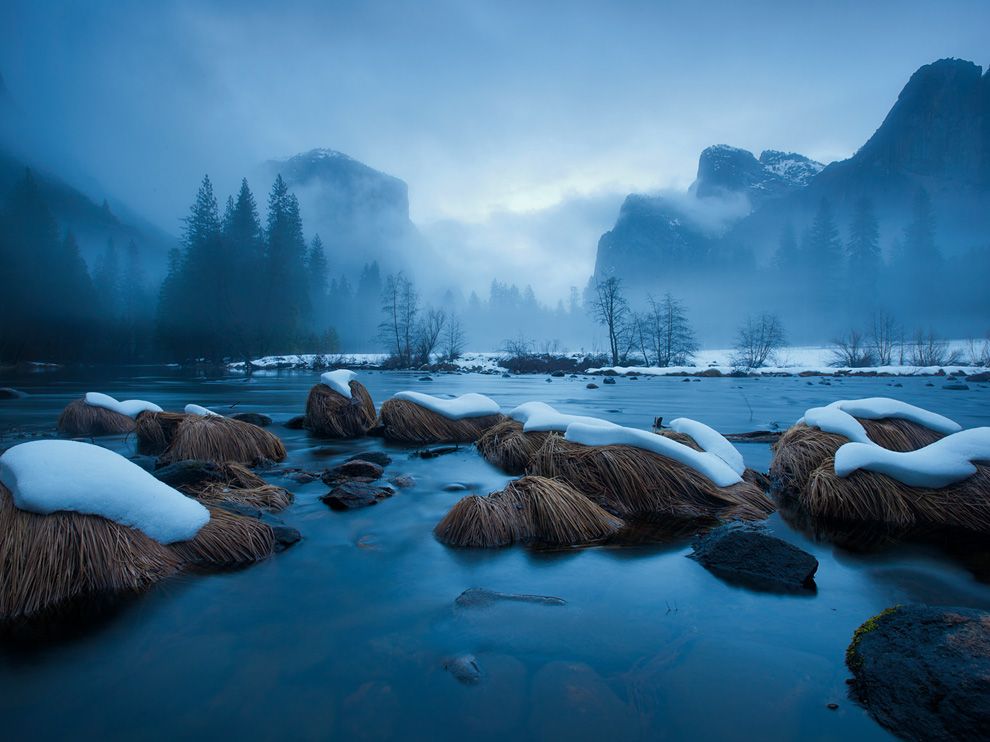 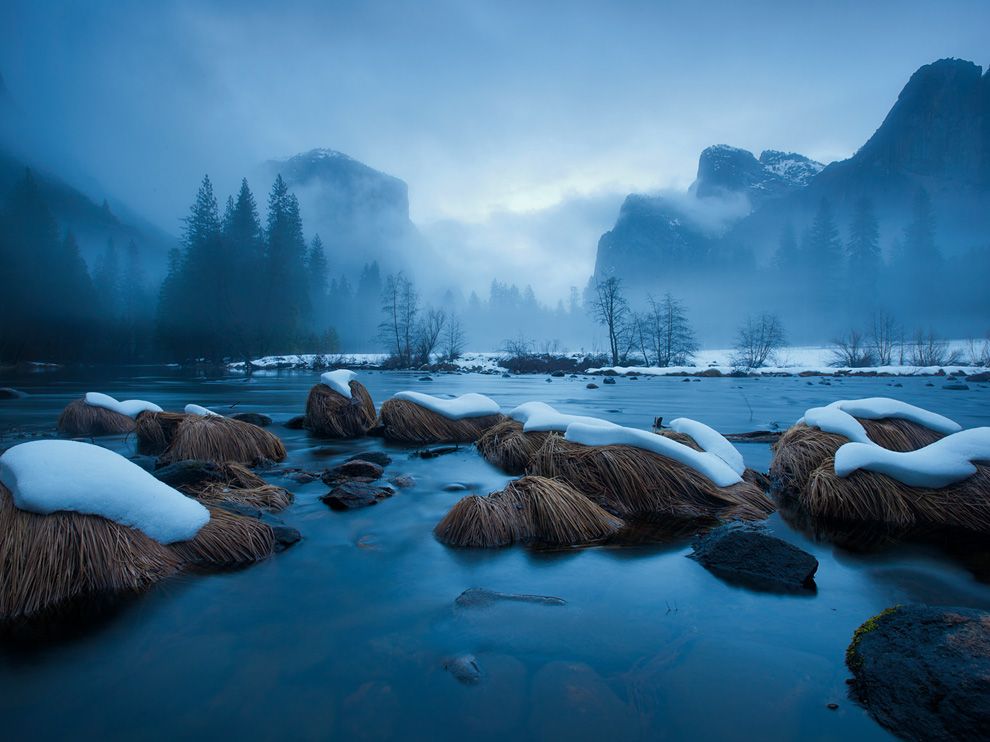 Merced River, Yosemite, California, USA
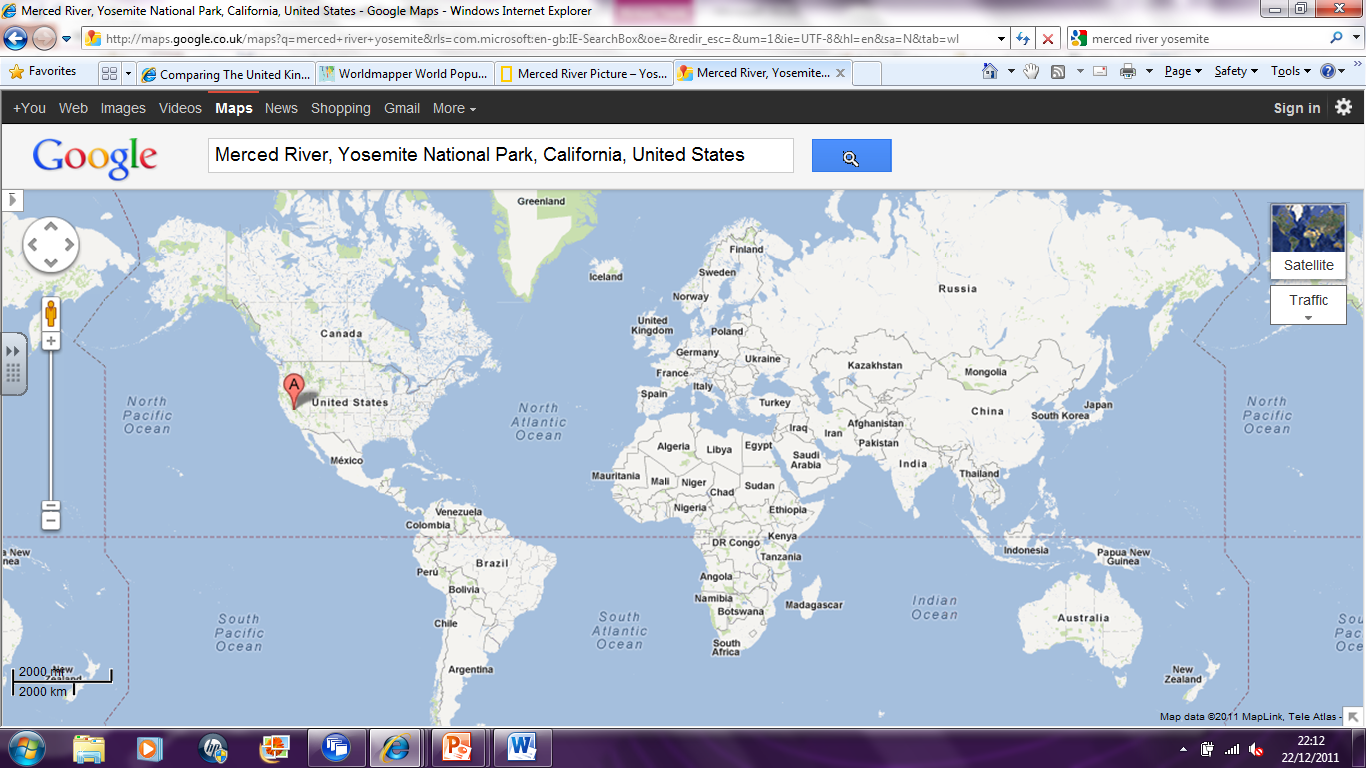 Sparsely/Densely populated…why?
Numbers!
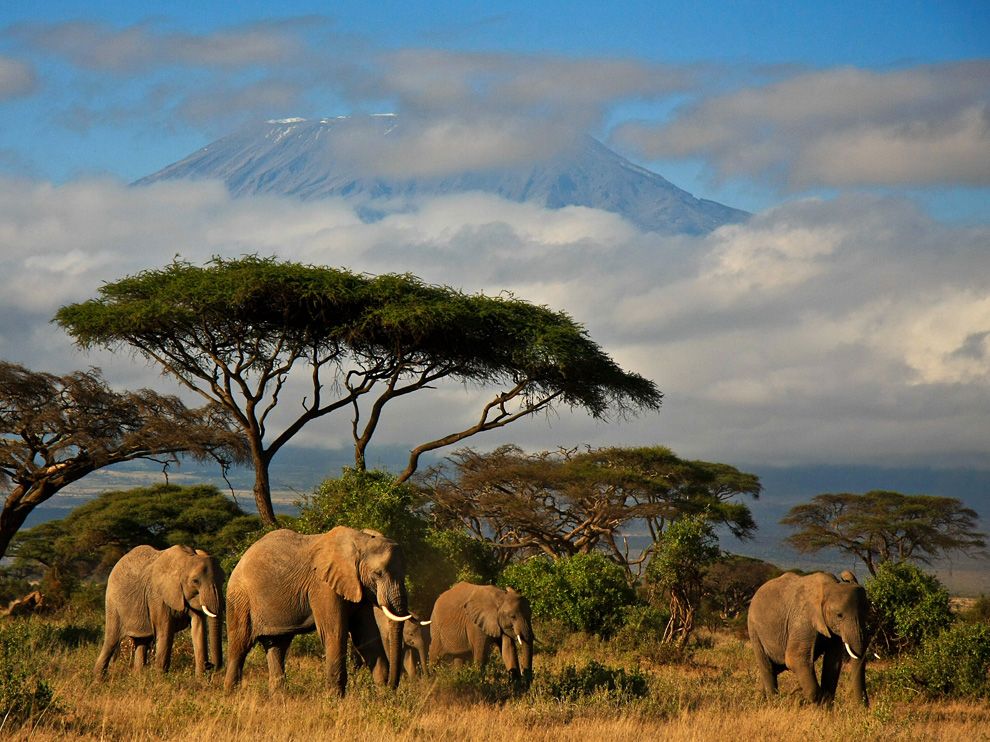 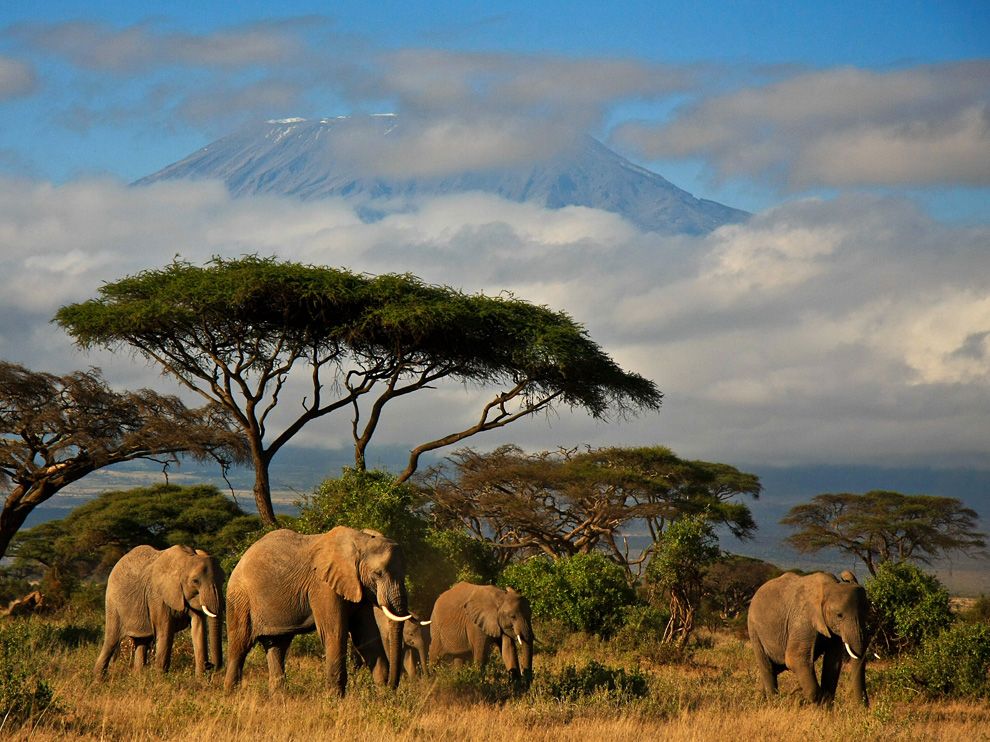 Elephants in Kenya
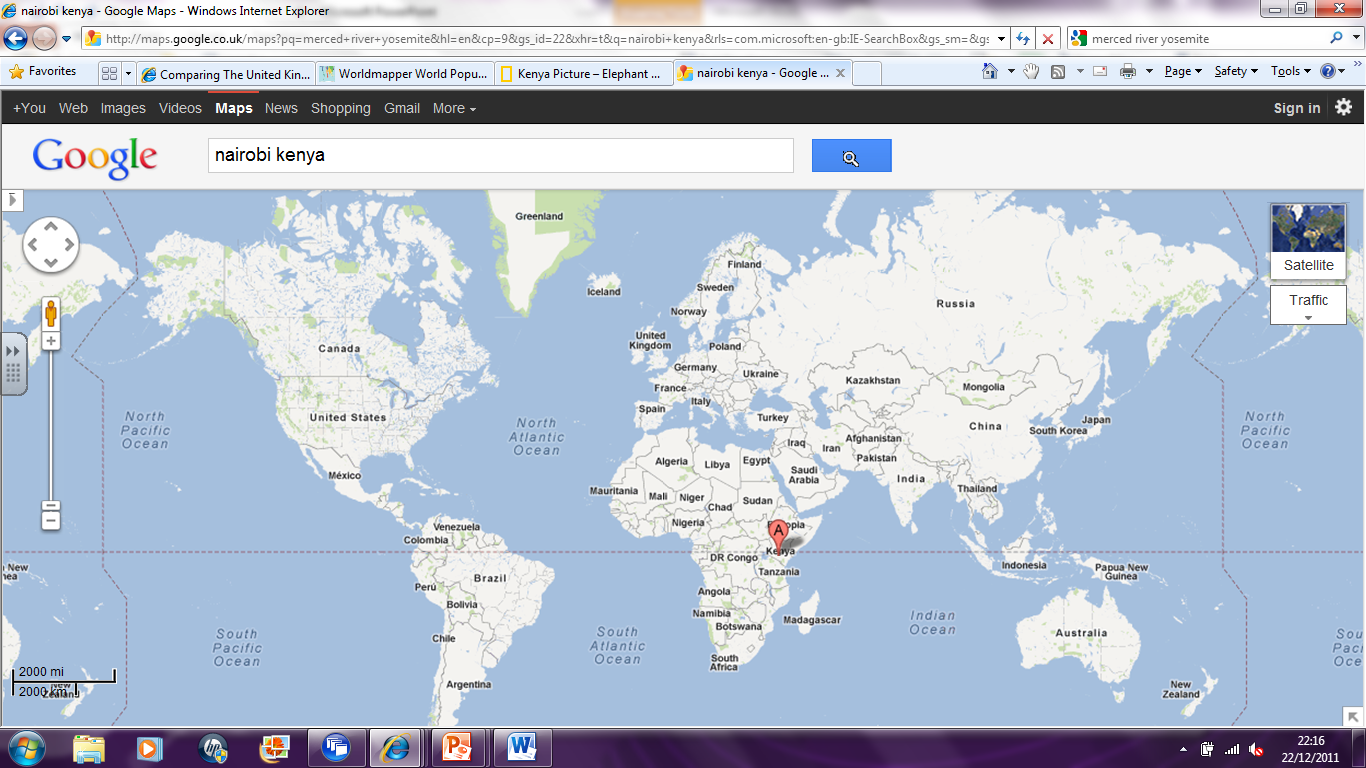 Sparsely/Densely populated…why?
Numbers!
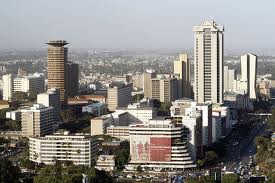 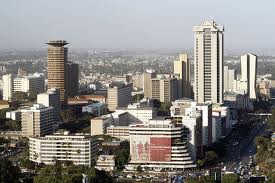 Nairobi in Kenya
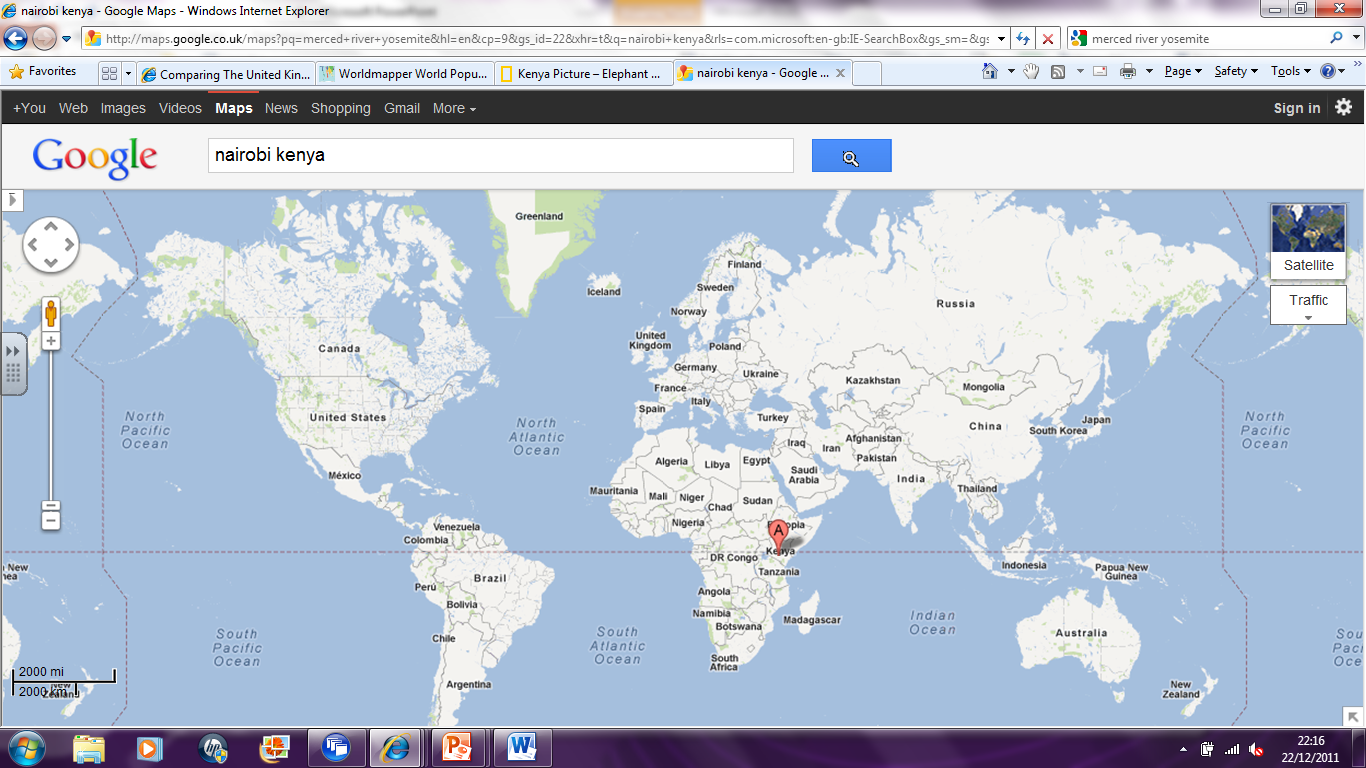 Sparsely/Densely populated…why?
Numbers!
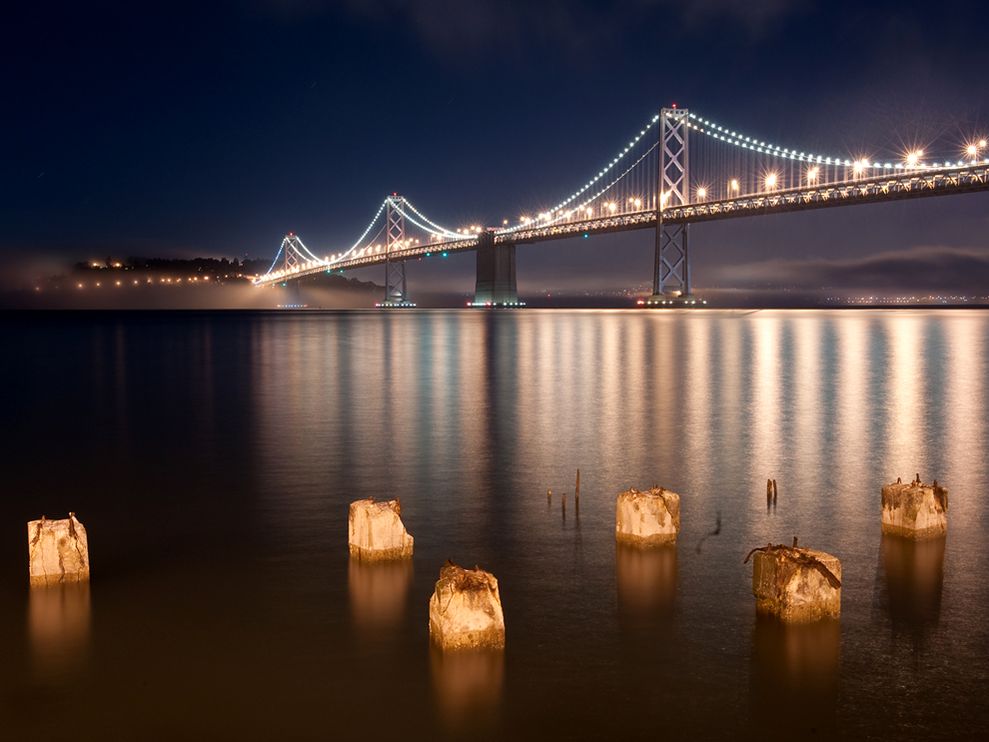 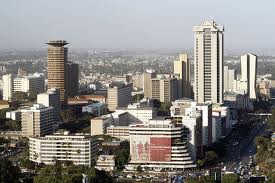 Bay Bridge, San Francisco, USA
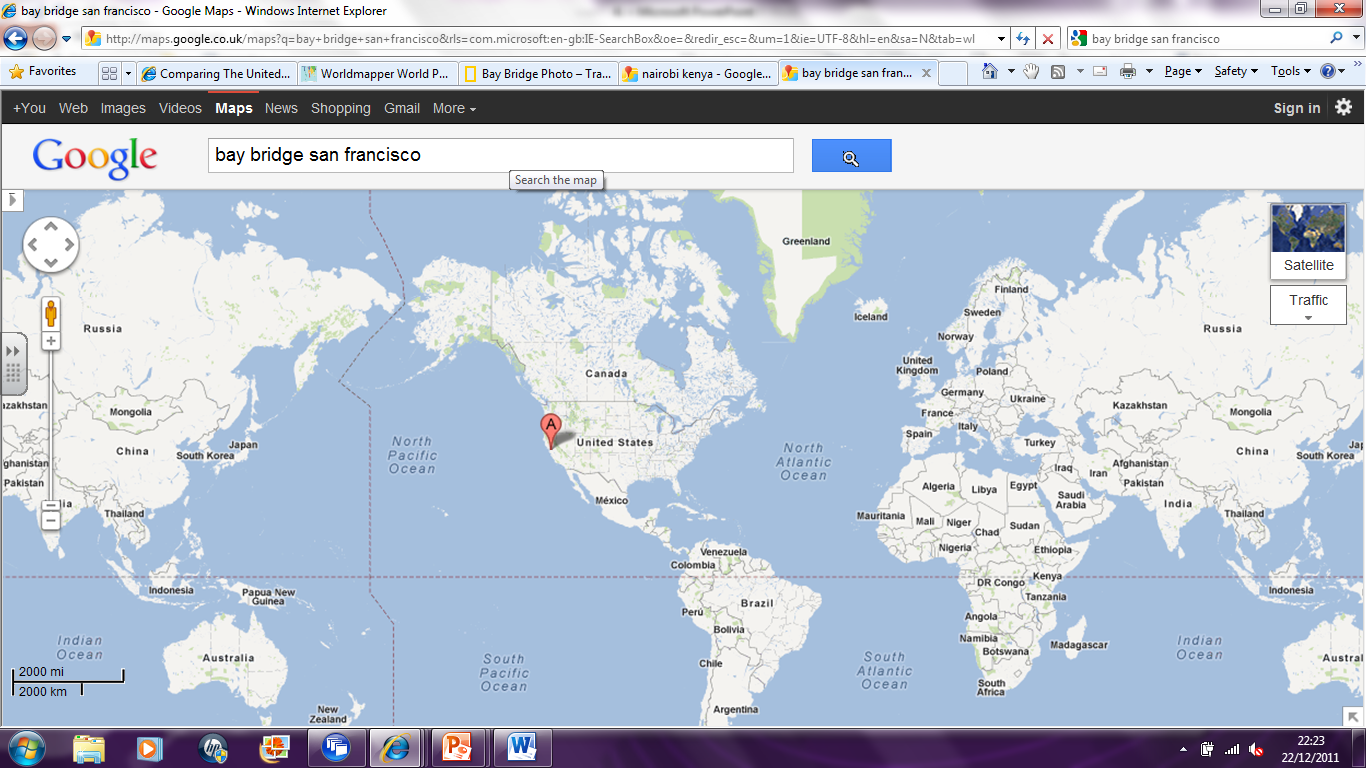 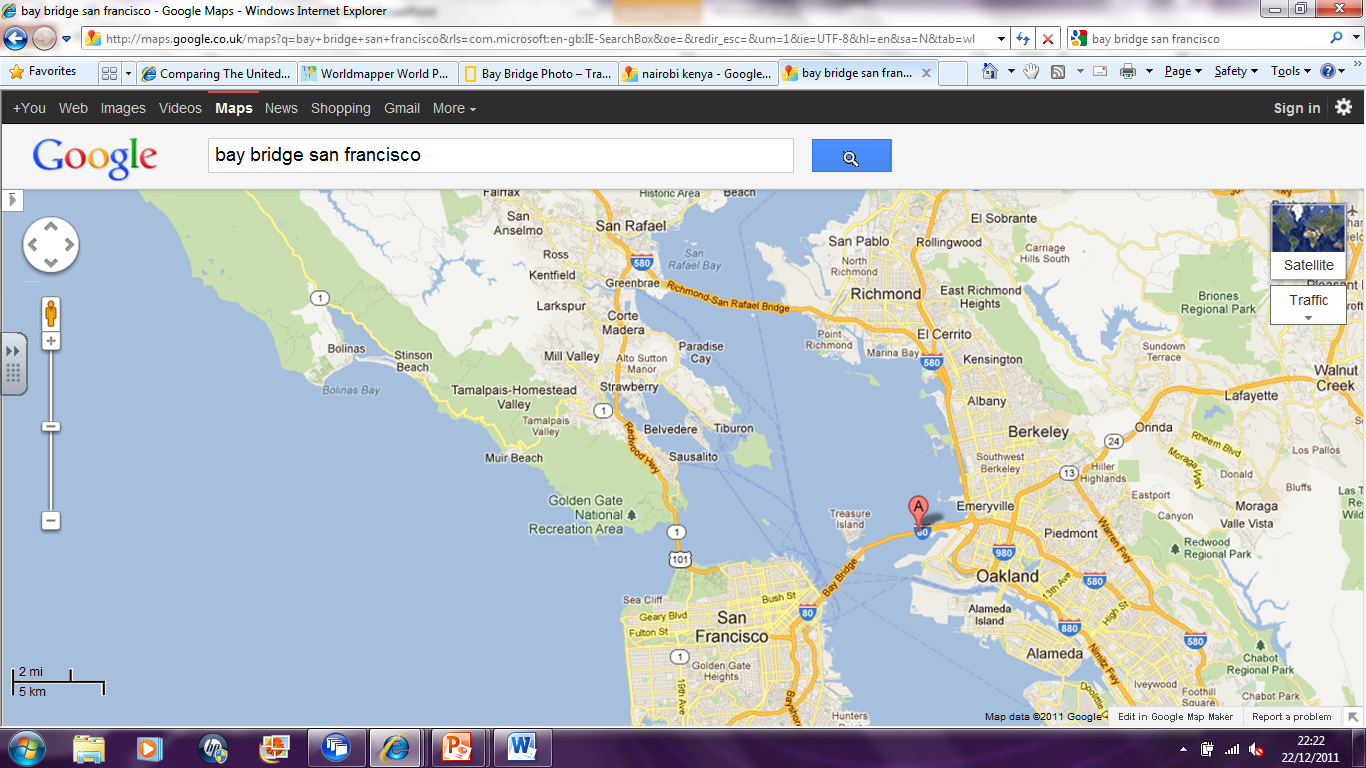 Sparsely/Densely populated…why?
Numbers!
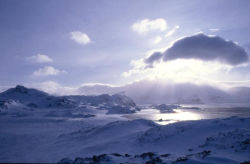 Antarctica
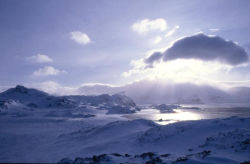 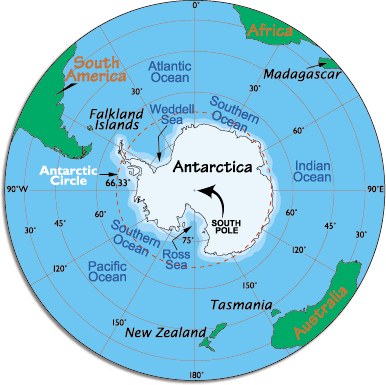 Sparsely/Densely populated…why?
Numbers!
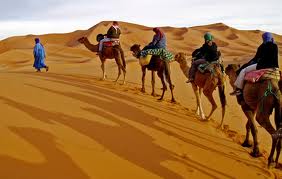 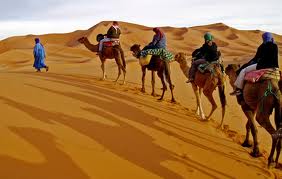 Morocco
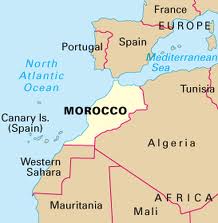 What affects where we live?
Flat land
Mountains
Dense forest
Lowland
Open grassland
Good farming
Unreliable water supply
Deep, rich soils
Thin, poor soils
Job opportunities
Poor farming 
Deserts
Extension: choose a location which you have visited. Was it densely or sparsely populated? What are the reasons for this? Write a paragraph to describe and explain your location.
Task:  On your computer go to-
www.ifitweremyhome.com 

Lottery of birth is responsible for much of who we are. If you were not born in the country you were, what would your life be like? Would you be the same person?Use the website to understand life outside your home. Pick a country you would move to and make a fact file to compare your life to someone else's.
Include:
An overview of the country, a map, a photo
List some positives of living in that country
List some positives of living in that country
http://www.youtube.com/watch?v=rj3HU7_Y8Io